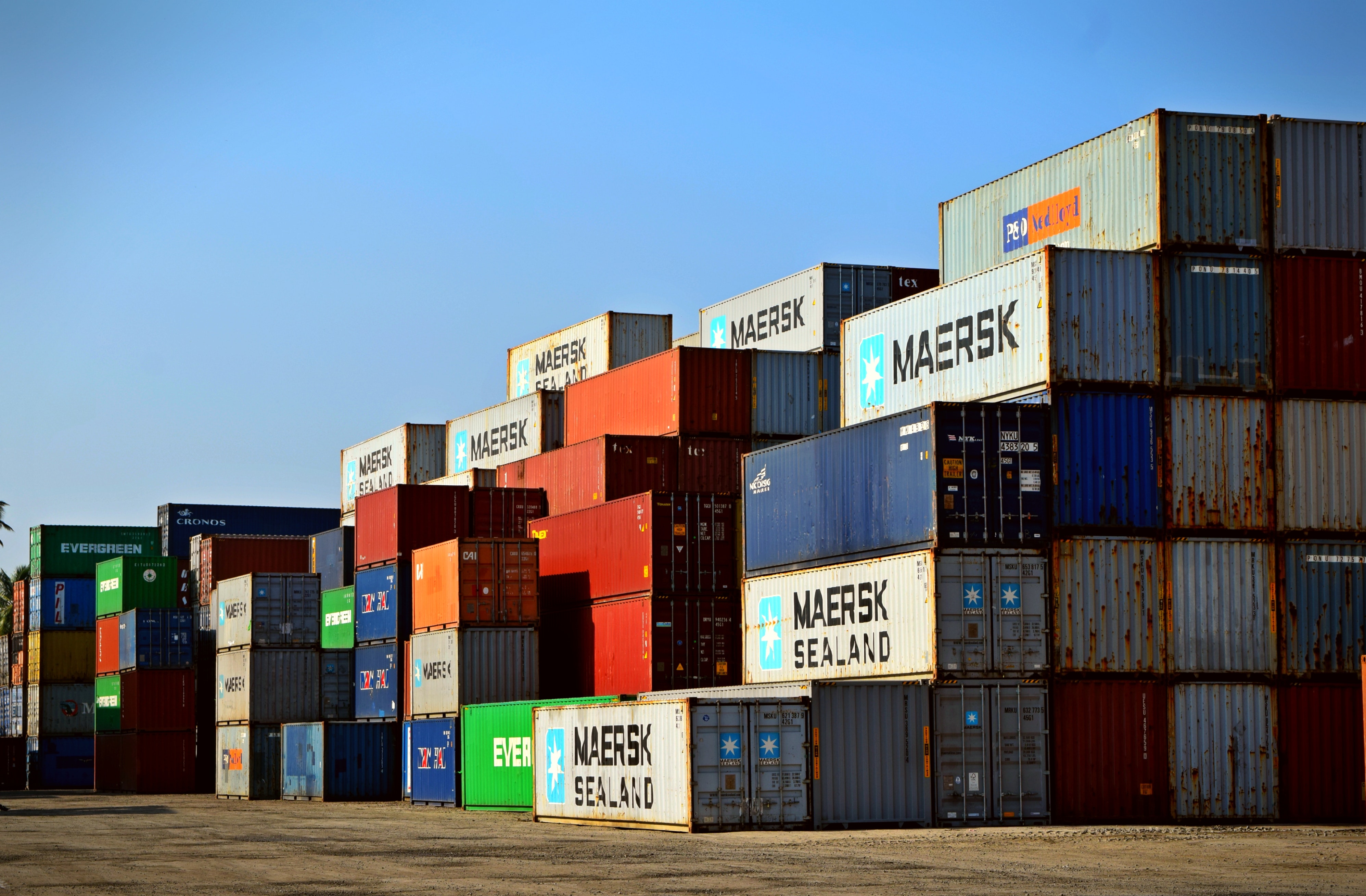 五年级下册数学（人教版）
3.1  长方体
CUBOID
授课人：XXX老师
学习目标
1. 掌握长方体面、棱、顶点的特征并认识长方体的长、宽、高。（重点）

2. 形成长方体概念，掌握长方体长、宽、高的相关计算。(难点)
复习导入
下面图形中，是长方形的打“√”是长方体的画“○”。
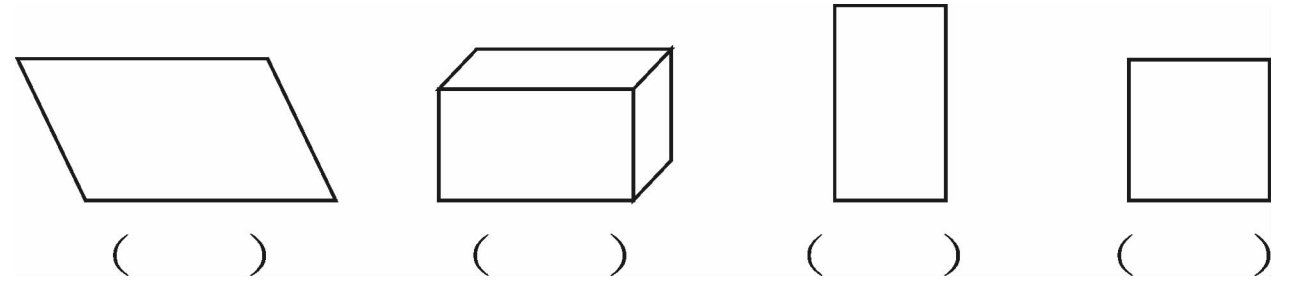 ○
√
面
棱：面和面相交的线段
顶点：棱和棱的交点
探索新知
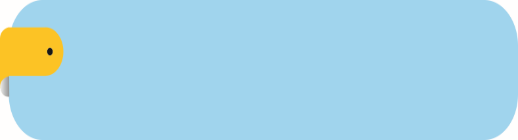 知识点1
长方体的特征
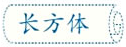 ·
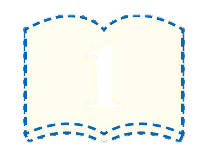 1
探索新知
观察长方体，你发现了什么？
长方体有6个面，每个面一般是长方形。
探索新知
探索新知
探索新知
相对的面完全相同
探索新知
12条棱
探索新知
相对的棱长度相等
探索新知
长方体有8个顶点
探索新知
6
（1）长方体有       个面。
长方形
（或正方形）
（2）每个面是什么形状?
（3）哪些面是完全相同的?
相对的面
12
（4）长方体有        条棱。
（5）哪些棱长度相等？
相对的棱
8
（6）长方体有         个顶点。
知识提炼
长方体一般是由 6 个长方形（特殊情况下有两个相对的面是正方形）围成的立体图形。一个长方体有 6 个面、8 个顶点、12 条棱。在一个长方体中，相对的面完全相同，相对的棱长度相等。
小试牛刀
填空题。
（1）长方体两个面相交的线段叫做（        ），长方体有（        ）条棱，相对的四条棱的长度（         ）。
（2）至少需要（          ）厘米长的铁丝，才能做一个底面周长是 12 厘米，高 20 厘米的长方体框架。
棱
12
相等
104
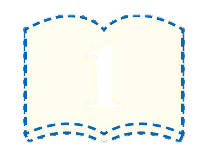 2
探索新知
知识点2
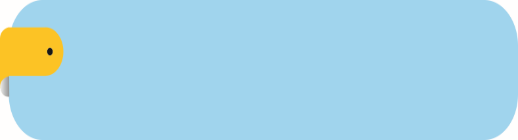 长方体的长、宽、高
用细木条和橡皮泥做一个长方体框架。
（1）长方体的12条棱可以分成几组？
可以分为3组，每组4条。
探索新知
（2）相交于同一顶点的3条棱的长度相等吗？
相交于同一顶点的3条棱一般情况下长度不相等。
探索新知
高
长
宽
相交于同一顶点的三条棱的长度,分别叫做长方体的长、宽、高。
长方体的长、宽、高的位置不是固定不变的。
知识提炼
相交于一个顶点的三条棱的长度分别叫做长方体的长、宽、高。长方体的 12 条棱中有 4 条长、4 条宽和 4 条高，它们的长度分别相等。
小试牛刀
用一根彩带捆扎一个长方体礼盒（如下图），如果接头处需彩带 20 cm，捆扎
这个礼盒至少需要多长的彩带？
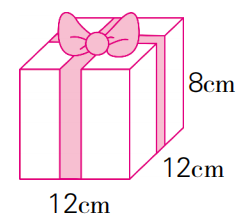 12×2＋12×2＋8×4＋20＝100(cm)
答：捆扎这个礼盒至少需要100厘米长的彩带。
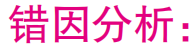 此题错在没有正确理解长方体的特征，长方体的 6 个面大多数情况下都是长方形，但特殊的长方体有两个面是正方形，其余四个面是长方形。
易错提醒
√
例  判断：长方体的 6 个面都是长方形。
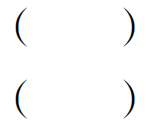 ×
解答错误
巩固练习
1.（选自教材P21   T1）
（1）这个纸巾盒的正面是什么形状？长和宽各是多少？和它相同的面是哪个？
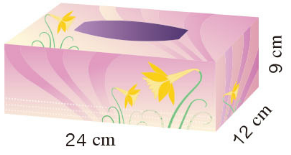 这个纸巾盒的正面是长方形，长和宽分别是24 cm，12 cm，和它相同的面是后面。
巩固练习
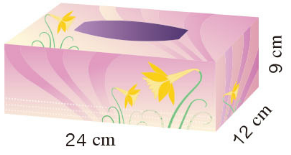 （2）它的右面是什么形状？长和宽各是多少？和它相同的面是哪个？
它的右面是长方形，长是12 cm，宽是9 cm。和它相同的面是左面。
（3）哪几个面的长是 24 cm，宽是 12 cm？
上、下两个面。
巩固练习
2. 一个长、宽、高分别为40 cm、30 cm、20 cm的小纸箱，在所有的棱上
粘上一圈胶带，至少需要多长的胶带？（选自教材P21  T2）
(40＋30＋20)×4＝360(cm)
答：至少需要 360 cm长的胶带。
巩固练习
3.（选自教材P21  T3）
（1）和a平行的棱有几条？
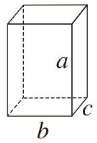 和a平行的棱有3条。
（2）和a相交并垂直的棱有哪几条？
和a相交并垂直的棱有4条，分别是b，c，a和b所在面中与b相对的棱，a和c所在面中与c相对的棱。
巩固练习
（3）和b平行的棱有几条？
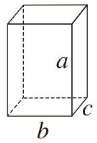 和b平行的棱有3条。
（4）你发现了什么？
我发现每条棱都有3条棱和它平行且相等，有交点的2条棱相互垂直。
巩固练习
4. 小卖部要做一个长2.2 m、宽40 cm、高80 cm的玻璃柜台。现在要在
柜台各边都安上角铁，至少需要多少米的角铁？（选自教材P22  T7）
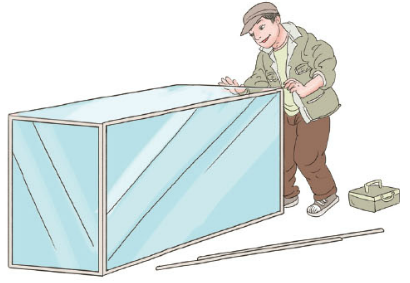 40 cm＝0.4 m　  80 cm＝0.8 m
(2.2＋0.4＋0.8)×4＝13.6(m)
答：这个柜台至少需要13.6 m的角铁。
版权声明
感谢您下载xippt平台上提供的PPT作品，为了您和xippt以及原创作者的利益，请勿复制、传播、销售，否则将承担法律责任！xippt将对作品进行维权，按照传播下载次数进行十倍的索取赔偿！
  1. 在xippt出售的PPT模板是免版税类(RF:
Royalty-Free)正版受《中国人民共和国著作法》和《世界版权公约》的保护，作品的所有权、版权和著作权归xippt所有,您下载的是PPT模板素材的使用权。
  2. 不得将xippt的PPT模板、PPT素材，本身用于再出售,或者出租、出借、转让、分销、发布或者作为礼物供他人使用，不得转授权、出卖、转让本协议或者本协议中的权利。
课堂小结
这节课你们都学会了哪些知识？
长方体一般是由 6 个长方形（特殊情况下有两个相对的面是正方形）围成的立体图形。一个长方体有 6 个面、8 个顶点、12 条棱。在一个长方体中，相对的面完全相同，相对的棱长度相等。
相交于一个顶点的三条棱的长度分别叫做长方体的长、宽、高。长方体的 12 条棱中有 4 条长、4 条宽和 4 条高，它们的长度分别相等。
课后作业
作业1：完成教材相关练习题
作业2：完成对应的练习题